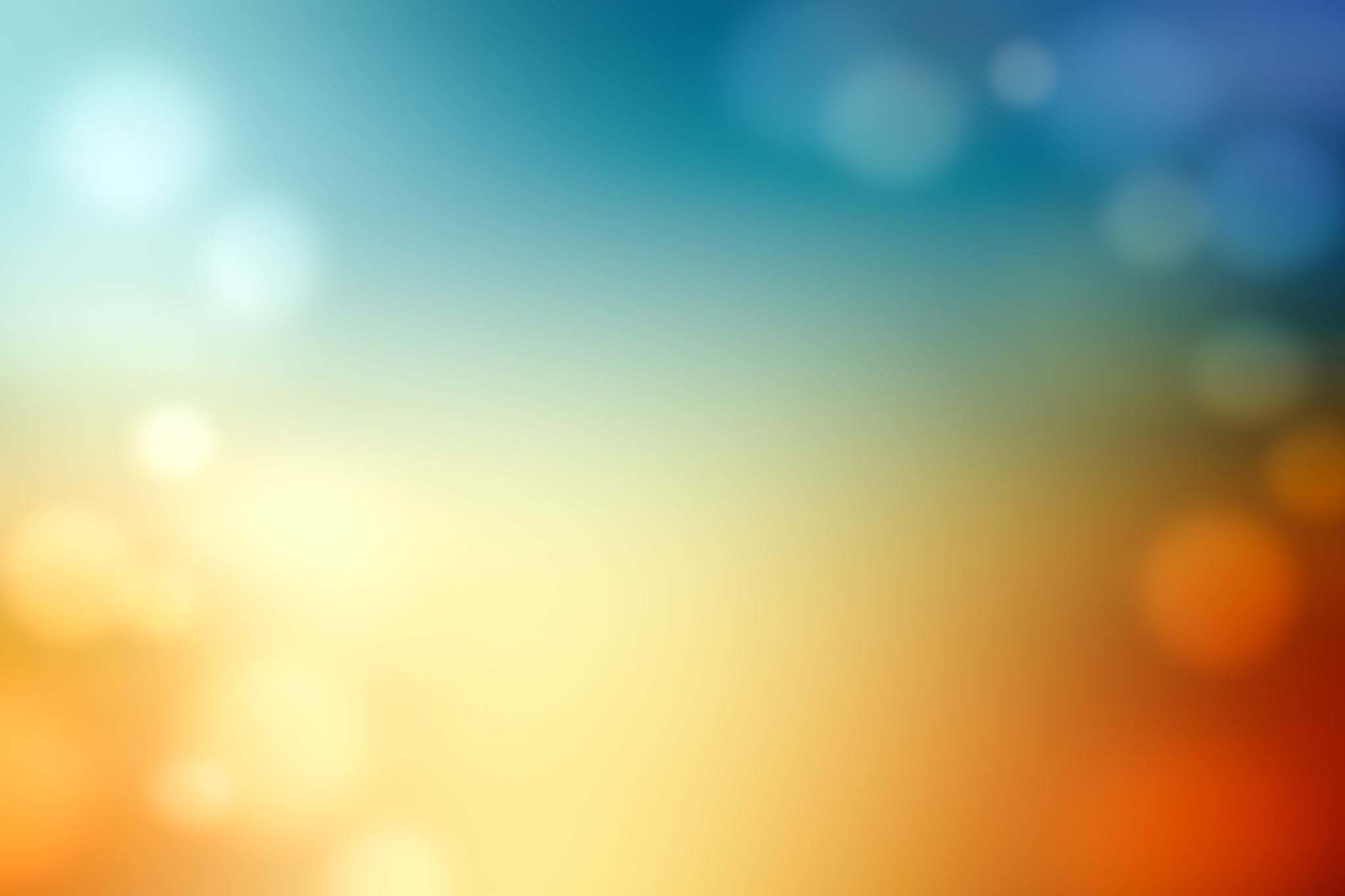 قانون التنفيذ
السند التنفيذي
السند التنفيذي :

عمل قانوني يتخذ شكلا معينا و يتضمن تأكيدا لحق الدائن 
المراد اقتضاؤه جبرا.
المقصود به
قد يكون حكم قضائي أو محرر رسمي أو ورقة تجارية أو غير ذلك مما أعطاها النظام صفة السند التنفيذي
الشروط الموضوعية الواجب توافرها في الحق الذي يجري التنفيذ لاقتضائه:
أن يكون الحق محقق الوجود.

أن يكون الحق  محدد المقدار .

أن يكون الحق حال الأداء.
شروط السند التنفيذي
الصيغة التنفيذية:
شرط شكلي يتمثل في وضع الصيغة التنفيذية على السند التنفيذي
هي الشكل الخارجي الذي يتخذ العمل القانوني حتى يستطيع أن يرتب آثاره القانونية و يحوز القوة التنفيذية فهي ركن في السند التنفيذي لا يستقيم أمره بدونها.

نسخة طبق الأصل من السند التنفيذي سواء كان حكما أو أمرا قضائيا  أو محضر الصلح أو محرر موثق أو غير ذلك. و تذيل بلفظ خاتم التنفيذ.
أنواع السندات التنفيذية
سندات التنفيذ القضائية: السندات التي تصدرها الجهات القضائية، أو يشترط لتنفيذها مصادقة الجهات القضائية التي تصدرها المحاكم أو محاضر الصلح التي تصادق عليها المحاكم ، أو أحكام المحكمين الصادرة وفقا لنظام التحكيم أو الأحكام الأجنبية
أنواع السندات التنفيذية
التي يعطيها النظام قوة السند التنفيذي بذاتها دون اشتراط مصادقة الجهات القضائية عليها
سندات التنفيذ غير القضائية
المقصود بالحكم:
المقصود بالقرار القضائي:
النفاذ العادي للأحكام و شروطه
الأحكام و القرارات و الأوامر القضائية
لا يجوز تنفيذ الأحكام الأحكام و القرارات و الأوامر جبرا، ما دام الاعتراض عليها جائزا إلا إذا كانت مشمولة بالنفاذ المعجل أو كان هذا النفاذ المعجل منصوصا عليه في الأنظمة ذات العلاقة.

و بالتالي فأن نفاذ الأحكام الصادرة من القضاء  قد يكون نفاذا عاديا إذا كانت حائزة للأمر المقضي، و قد يكون نفاذا معجلا أذا كانت أحكاما إلزامية مشمولة بالنفاذ المعجل.
الشرط الأول : أن يكون حكم إلزام :
الأحكام التقريرية
الأحكام المنشئة 
الأحكام الملزمة
النفاذ العادي للأحكام و شروطه
الأحكام الابتدائية
الأحكام النهائية
الأحكام الباتة 
وقف التنفيذ من المحكمة العليا:
أن يقدم المعترض طلب وقف التنفيذ في مذكرة الاعتراض
- أن يخشى من التنفيذ وقوع ضرر جسيم يتعذر تداركه
-أن يقدم طلب وقف التنفيذ قبل تمام التنفيذ
الشرط الثاني: أن يكون حكما نهائيا
أجاز المنظم –استثناء – تنفيذ بعض الأحكام و لو كانت قابلة للاعتراض عليها أمام محاكم الدرجة الثانية { محاكم الاستئناف}  أو اعترض عليها بالفعل.
النفاذ المعجل
يجب أن يكون الحكم مشمولا بالتنفيذ المعجل بكفالة أو بدونها أو حسب تقدير القاضي و ذلك في الأحوال الآتية:

الأحكام الصادرة في الأمور المستعجلة.
إذا كان الحكم صادرا بتقرير نفقة أو أجرة رضاع، أو سكن أو رؤية صغير أو تسليمه لحاضنه، أو امرأة إلى محرمها أو تفريق بين زوجين.
إذا كان الحكم صادرا بأداء أجرة خادم أو صانع  أو عامل أو مرضع أو حاضن.
حالات النفاذ الوجوبي
بقوة القانون  دون حاجة المحكمة لأن تصرح بذلك
- الكفالة: ضمان يقدمه المحكوم له ليقوم باتخاذ إجراءات تنفيذ الحكم قبل الأوان العادي بتنفيذه، يمكن عن طريقها تعويض المحكوم عليه إذا تم إلغاء الحكم الذي أجرى التنفيذ بمقتضاه، مما يستتبع إلغاء ما تم من إجراءات الحجز و التنفيذ.

الكفالة الشخصية:
الكفالة المالية:
إيداع أو تسليم الشيء المحكوم به لخزانة المحكمة أو لحارس مقتدر:
ضمانات التنفيذ المعجل
الشرط الأول: تقديم طلب من المحكوم عليه بوقف التنفيذ
الشرط الثاني: ألا يكون التنفيذ قد اكتمل
الشرط الثالث: أن توجد خشية من وقوع ضرر جسيم من التنفيذ المعجل
الشرط الرابع: أن تكون أسباب الاعتراض على الحكم مما يرجح معها الغاء الحكم.
وقف التنفيذ المعجل
حكم التحكيم: القرار الذي تصدره هيئة التحكيم في موضوع النزاع و الذي يفصل بشكل نهائي في كل النزاع أو في جزء منه.

المختص بإصدار أمر التنفيذ لحكم التحكيم:  المحكمة المختصة هي محكمة الاستئناف المختصة أصلا بنظر النزاع.
أحكام المحكمين
انقضاء ميعاد رفع دعوى بطلان الحكم
صدور حكم التحكيم بعد المداولة وبأغلبية الآراء
صدور الحكم كتابة و أن يكون مسببا 
عدم تعرض حكم التحكيم مع حكم سبق صدوره
شروط تنفيذ حكم التحكيم:
يجوز للخصوم حسم النزاع بإرادتهم دون الحاجة إلى تدخل القضاء فيجوز للخصوم إبرام صلح لحسم النزاع القائم بينهم.

محاضر الصلح التي تصدق عليها المحاكم :
محاضر الصلح التي تصدرها الجهات المختصة بذلك:
محاضر الصلح
تعريفها: محررات أو صكوك شكلية قابلة للتداول و التظهير أو التسليم، تمثل حقا نقديا مستحق الدفع بمجرد الاطلاع أو تداول أو بعد أجل قصير و يجري العرف على قبولها أداة وفاء أو ائتمان تقوم مقام النقود تماما.

١- الكمبيالة
٢-السند لأمر 
٣-الشيك
الأوراق التجارية
الجهة المختصة بتنفيذ الأوراق التجارية
نظام السندات الأجنبية الصادرة من خارج المملكة جعلها مقصورة في الأحكام و الأوامر القضائية، أحكام المحكمين، و المحررات الموثقة
السندات الصادرة من خارج المملكة
الشرط الأول: شرط المعاملة بالمثل

الشرط الثاني: المتعلق بتقديم المستندات الخاصة بطلب الاعتراف بالحكم أو تنفيذه

الشرط الثالث: أن الخصوم في الدعوى التي صدر فيها الحكم قد كلفوا بالحضور و مثلوا تمثيلا صحيحا و مكنوا من الدفاع عن أنفسهم.
شروط تنفيذ السندات الأجنبية
رابعا: أن الحكم أصبح نهائيا 

خامسا:  أن الحكم أو الأوامر لا يتعارض مع حكم أو أمر صدر في الموضوع.

سادسا: ألا يكون هناك دعوى قائمة في المملكة سابقة علي الدعوى التي صدر الحكم أو الأمر الأجنبي فيها

سابعا: يلزم تصديقها من وزارتي الخارجية  و العدل و تترجم إلى اللغة العربية

ألا يتضمن الحكم  أو الأمر ما يخالف أحكام النظام العام في المملكة

:
يجب أن يكون مرافقا مع الحكم أو الأمر الأجنبي ما يلي:
نسخة رسمية من الحكم أو الأمر الأجنبي مذيلة بالصيغة التنفيذية أو مرافقه له.
- شهادة بأن الحكم أصبح نهائيا.
- نسخة من مستند تبليغ الحكم، مصدقا عليها بمطابقتها لأصلها أو أي مستند آخر من شأنه  إثبات إعلان المدعى عليه صحيحا و ذلك في في حالة الحكم الغيابي.
بعض المستندات الأخرى التي قد تأخذ صفة السند التنفيذي
العقود و المحررات الموثقة و الأوراق العادية التي يقر المدين باستحقاق محتواها كليا أو جزئيا .